Consumer Satisfaction with the Department of Rehabilitation
March 8, 2022
State Rehabilitation Council: Monitoring and Evaluation Committee
Topic #1
Consumer Satisfaction Survey
DOR is responsible for providing high-quality, effective services to its consumers that lead to successful employment outcomes through its Vocational Rehabilitation programs.
DOR conducts the Consumer Satisfaction Survey annually (in collaboration with the State Rehabilitation Council).
This anonymous survey allows consumers to report their satisfaction with services provided by DOR in the previous state fiscal year.
Results from the survey are shared publicly and used as a tool to help improve DOR’s service delivery process.
Recent Survey Modifications
Standardized Survey Sample Size
Captured Demographic Information
Expanded Satisfaction Rating Scale
Reduced Survey Cognitive Load
Improved Analysis of Results
Survey Delivery and Consumer Engagement
5,731 consumers were invited to complete the survey (5.2% of DOR’s total consumer population in SFY 2020/21)
Surveys were sent using electronic or surface mail and available in seven translated languages
849 responses were received (16.6% response rate)
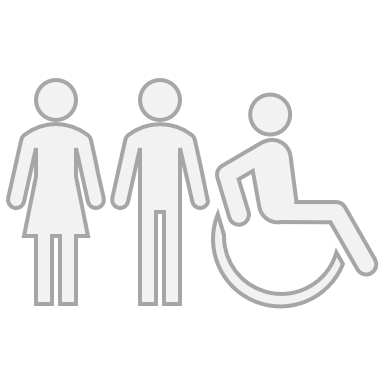 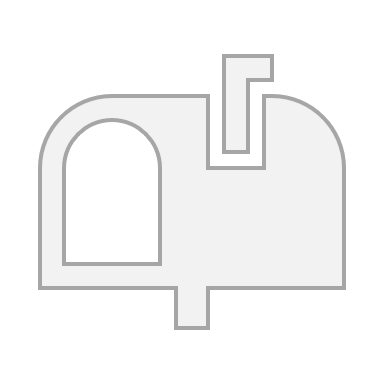 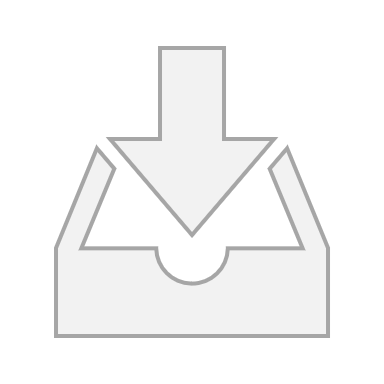 Measuring Consumer Satisfaction
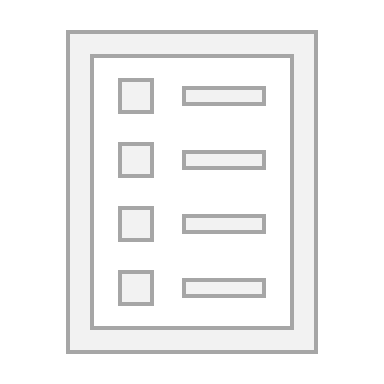 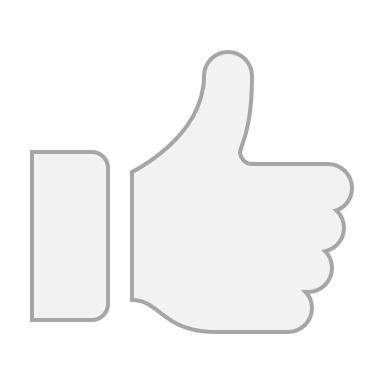 SURVEY QUESTIONS
RATING SCALE
Overall Consumers were Satisfied with DOR
Distribution of Survey Responses by Consumer Disability Type
Image Description: Comparison of the percent of the total DOR population size (A, gray) and CSS responses (B, blue) by Disability Type are illustrated using bar charts. The total DOR population size for SFY 2019-20 was 109,845 and the total disabilities reported for the SFY 2020-21 CSS was 1,195. Figure data are listed in table format below.
Satisfaction and Consumer Disability Type
Note: For each category (row), the consumer group (column) with the highest satisfaction score was denoted with an asterisk (*).
Distribution of Survey Responses by Consumer Age
Image Description: The percent of total DOR population (109,845 consumers, Panel A) and the percent of total CSS responses received (849 responses, Panel B) by age range are illustrated using bar charts. Figure data are listed in table format below.
Comparing Satisfaction Scores by Consumer Age
Note: For each survey category (row), the consumer age group (column) with the highest satisfaction score was denoted with an asterisk (*).
Distribution of Survey Responses by Consumer Location
Image Description: A) Map of California showing the locations DOR Offices. B) Map of California showing the locations of Consumers reported in the CSS, in which size indicates the frequency. C) Bar chart illustrating the distribution of CSS consumers who live in a city with or without a DOR office (data listed in table below).
Comparing Satisfaction Scores by Consumer Location
Note: For each survey category (row), the consumer location group (column) with the highest satisfaction score was denoted with an asterisk (*).
[Speaker Notes: Difference is calculated as the satisfaction score of individuals whose city does have a DOR office minus the satisfaction score of individuals whose city does not have a DOR office. 
Satisfaction level = “Satisfied” → (based scores between 71.5% - 85.7% or a six out of seven rating).]
Unemployment Reasons were reported by 76.1% of Consumers
Note: Consumers were able to report multiple unemployment reasons. Asterisk (*) identifies unemployment reasons added from the SFY 2019/20 CSS modifications.
[Speaker Notes: Of the 849 survey participants, 76.1% (646) identified a total of 1,385 employment barriers. On average, each respondent reported two reasons for being unemployed. Currently a Student (22.7%, 314), Still Looking for Employment (18.4%, 255), and Needs Additional Assistance (12.2%, 169) were the most commonly reported unemployment reasons.]
Reporting an unemployment reason was associated with lower satisfaction with DOR
Note: For each category (row), the consumer group (column) with the highest satisfaction score was denoted with an asterisk (*).
Reviewing the Success of the Recent Survey Modifications
Standardized Survey Sample Size
Smaller sample size, reduced DOR workload, while maintaining a statistically confident representation of the DOR total consumer population
Captured Demographic Information
High consumer response rates for Age (98.8%) and Location (97.9%)
Currently a student and still looking were the most frequently reported unemployment reasons in the survey
Expanded Satisfaction Rating Scale
Allowed for a wider distribution of satisfaction ratings
Reduced Survey Cognitive Load
Organization of questions allowed for DOR to assess general satisfaction of a category
Improved Analysis of Results
Satisfaction was compared using consumer demographic information
Overall, consumers were satisfied with the services they have received from DOR in SFY 2019/20.
Comparison of satisfaction scores by various consumer demographics 
Recent modifications to the survey have improved our understanding of consumer satisfaction.
Summary of the SFY 2020/21 Consumer Satisfaction Survey Results
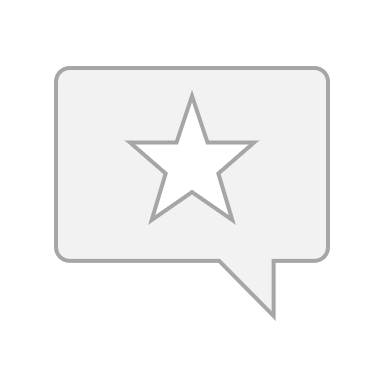 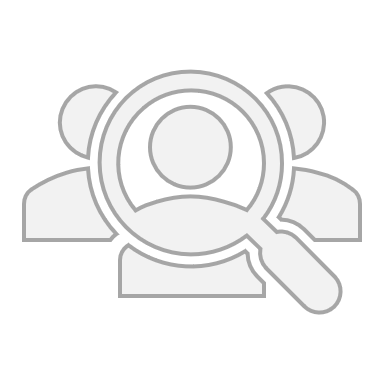 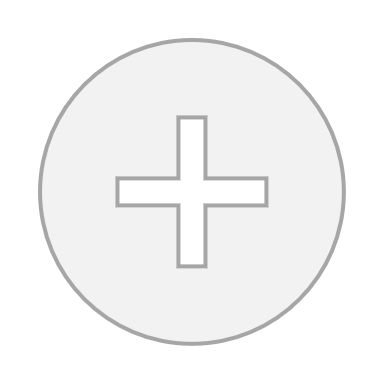 Finalizing the SFY 2020/21 Consumer Satisfaction Survey
SRC may give DOR feedback and/or recommendations based on results of the Executive Summary 
DOR will respond to SRC’s recommendations and incorporate into Executive Summary
DOR to publish Executive Summary on dor.ca.gov public webpage
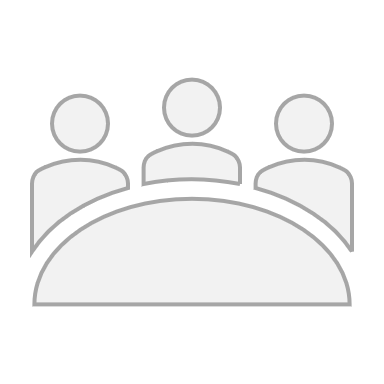 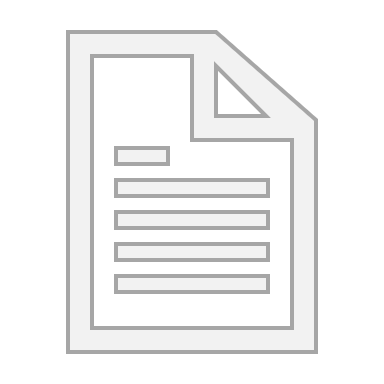 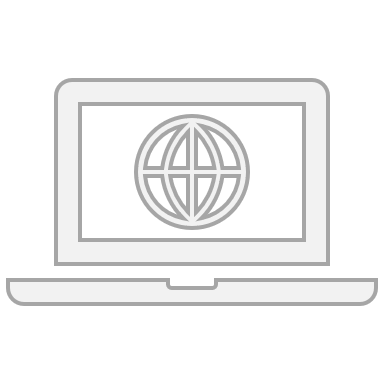 Q&ATopic #1Results of the SFY 2020/21 Consumer Satisfaction Survey
Exploring Consumer SatisfactionDemonstration of the Consumer Satisfaction Survey Results Dashboard
March 8th, 2022
State Rehabilitation Council: Monitoring and Evaluation Committee
Topic #2
Sharing Survey Results
Summarize survey design and methodology
Assess consumer survey engagement 
Quantify consumer satisfaction with different aspects of DOR 
Explore how demographics may influence consumer satisfaction with DOR
Summarized in an Executive Summary and Dashboard
Dashboard Goals
SECURE
INTERACTIVE
ACCESSIBLE
Dashboard Security
Anonymous survey responses are de-identified and not associated with Aware, DOR’s case management system, or consumer information.
Users will have limited capabilities to export, copy, share, and download dashboard. 
Access will be limited to DOR staff by posting only on DOR Intranet.
[Future: Share Publicly]
Dashboard Interactive Features
Filter all survey results by consumer demographics.
Review results for individual survey questions by selecting a category.
Review distribution of survey responses by selecting a consumer demographic.
Dashboard Accessibility
Utilized Tableau’s Built-in Accessibility Features (VISIT TABLEAU FOR MORE INFORMATION)
Applied DOR and Tableau Guidelines for Creating Accessible Documents
Simplified Organization of Results and Limited Chart Comparisons
Results are Available in Alternative Formats
Visit the Dashboard to Explore Consumer Satisfaction!
1) Which survey category was rated the highest from consumers who were served by the Van Nuys/Foothill District?
STEPS: Filter by DOR District, then navigate to the Satisfaction Results section and review the data in the Satisfaction Summary table.
ANSWER: DOR Counselors (79.8% satisfied) 
2) Of those consumers, what was their most frequently reported unemployment reason?
STEPS: Navigate to the Survey Responses by Consumer Demographics section, then change the demographic, and review the data in the table.
ANSWER: Still Looking for Employment (36 consumers)
3) Of those consumers, what percent were Extremely Satisfied with the level of respect they received from their Service Providers?
STEPS: Add a filter for Unemployment Reason, then navigate to the Satisfaction Results by Question Category, change the question category and review the data in the table.
ANSWER: 20 consumers (55.6%)
Dashboard Next Steps
Publish the pilot-version of the dashboard internally upon approval.
Build public-version of the dashboard to serve as a supplemental tool to the Executive Summary in the future
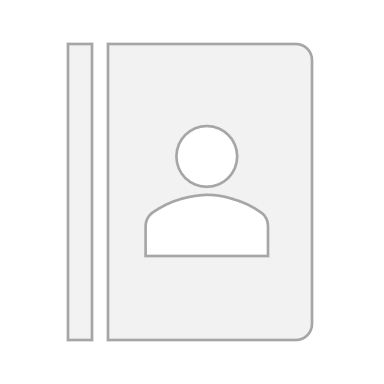 Q&ATopic #2Dashboard Demonstration
Next Steps SFY 2021/22 Consumer Satisfaction Survey
March 8th, 2022
State Rehabilitation Council: Monitoring and Evaluation Committee
Topic #3
Looking Ahead for SFY 2021/22 Consumer Satisfaction Survey
Image Description: Bar chart illustrates the estimated timeline for completing the Consumer Satisfaction Survey for SFY 2020/21. Data is presented in table format below.
Survey Engagement Over Time Has Declined
Image Description: The line graph represents the CSS response rates (y-axis) over time (x-axis). The CSS was not conducted in SFY 2019-20 and is represented as a dashed line. Figure data is listed in table format below.
Survey Sample Size for SFY 2021/22
101,879 individuals were served by DOR in SFY 2020/21 (total population)
1,030 survey responses will need to be received for the sample size to accurately represent DOR’s consumers (represents 1.0% of DOR’s total population)
7,357 survey invitations will be need to be sent to achieve the minimum sample size based on an estimated 14% response rate (represents 7.2% of DOR’s total population)
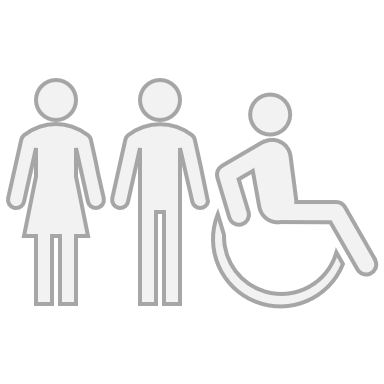 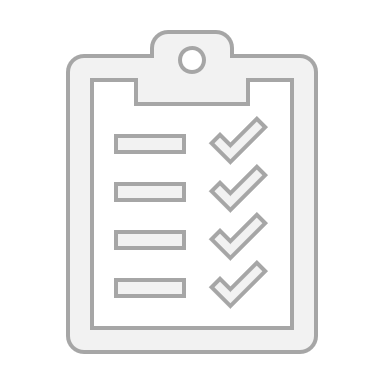 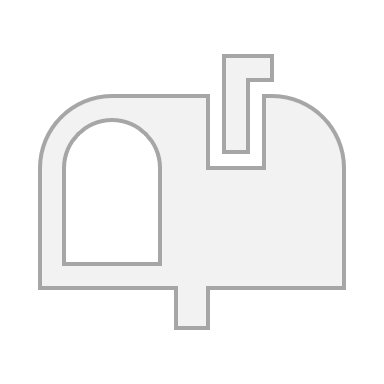 SFY 2021/22 Survey Planning Progress
COMPLETED – Pending Approval
Sample Size Recommendation
Identify most prominent languages used by DOR consumers for translation
NEXT STEPS
Request random sampling of consumers and their contact information from IT
Update survey materials (cover letters, surveys, hyperlinks, etc.)
Prepare survey materials for distribution (printing, envelope stuffing, email scheduling, etc.)
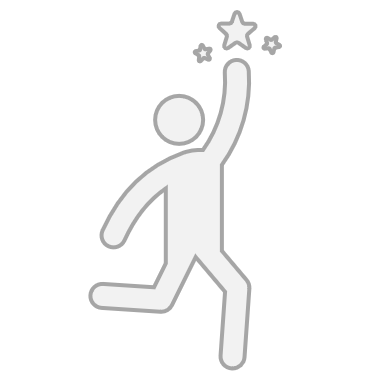 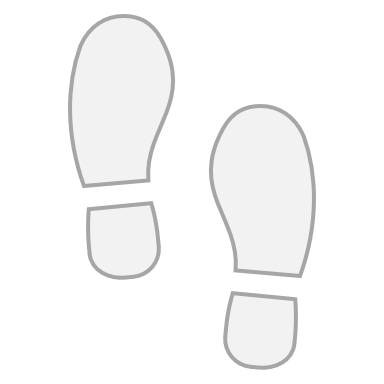 Q&ATopic #3SFY 2021/22 Survey Planning
DOR’s Planning UnitContact Information
Alicia Lucas
Manager
Alicia.lucas@dor.ca.gov 
Molly Foote, Ph.D.
Research Data Analyst II
molly.foote@dor.ca.gov 
Judy Gonzalez
Research Data Analyst II
judy.gonzalez@dor.ca.gov 
Avantika Sharma
Associate Governmental Program Analyst 
avantika.sharma@dor.ca.gov